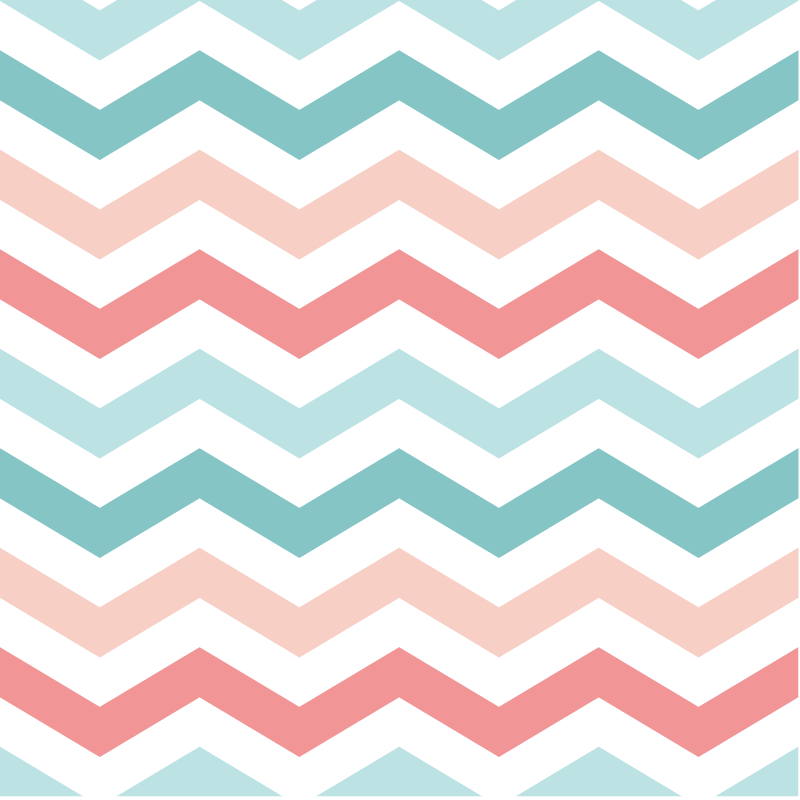 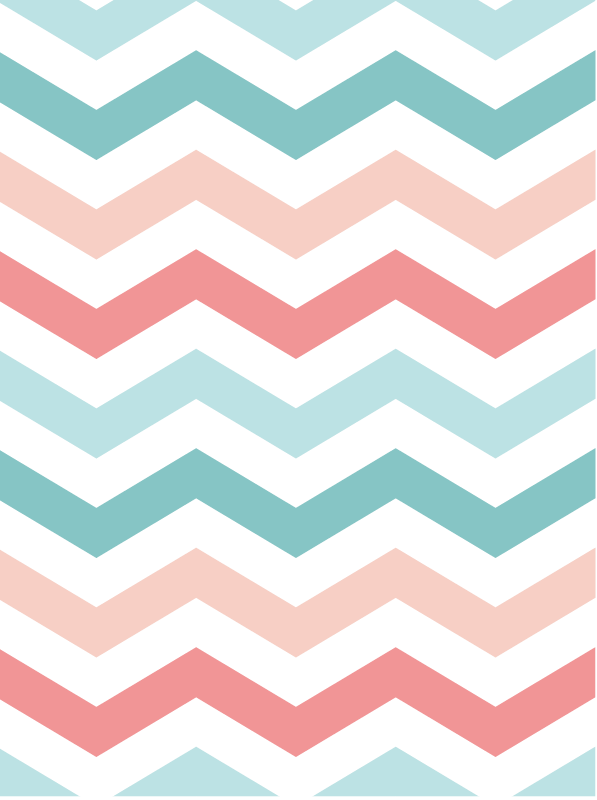 FANSIONN
清新波纹PPT
Click here to add words Click here to add words Click here to add words Click here to add wordsClick here to add
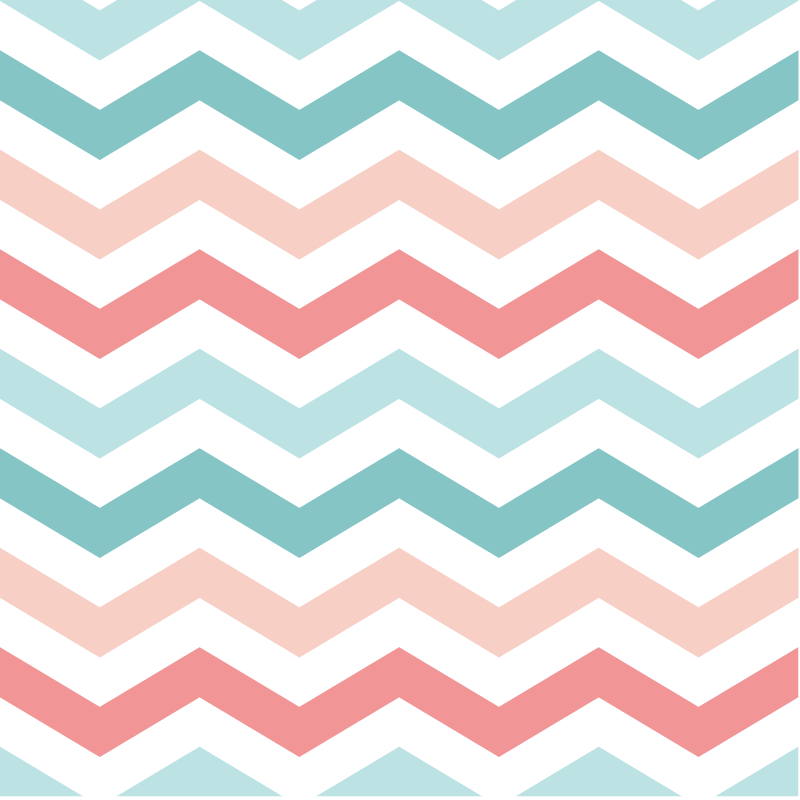 单击此处添加标题
CONTENTS
目录
单击此处添加标题
单击此处添加标题
单击此处添加标题
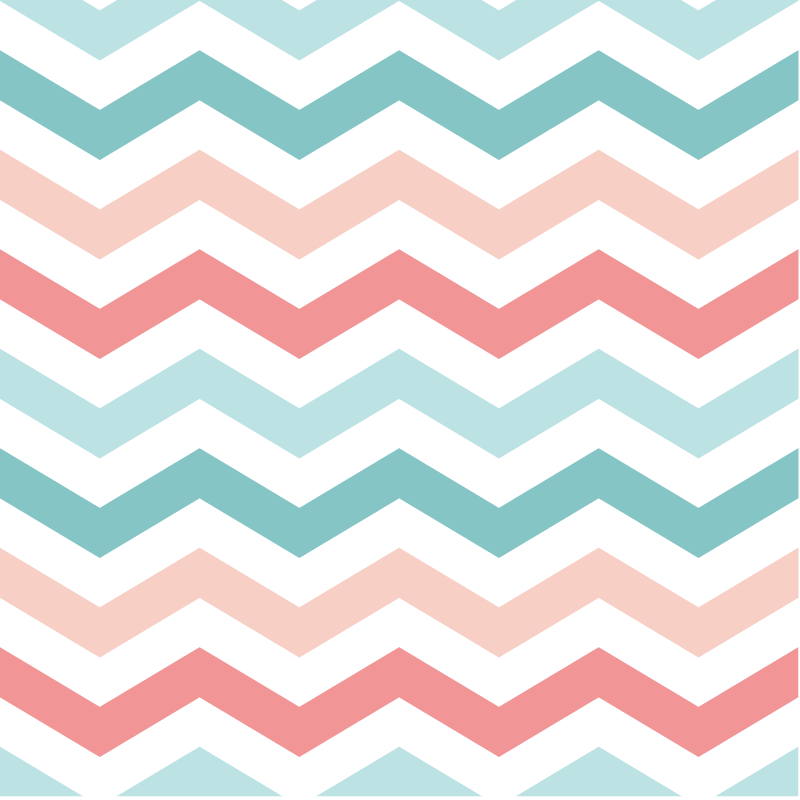 FANSIONN
PART ONE
Click here to add words Click here to add words Click here to add words Click here to add wordsClick here to add
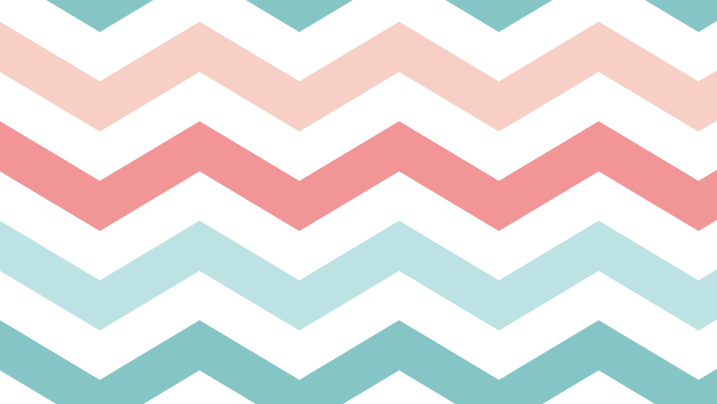 单击此处添加标题
添加文本添加文本添加文本添加文本添加文本添加文本
添加文本添加文本添加文本添加文本添加文本添加文本添加文本添加文本添加文本添加文本添加文本添加文本
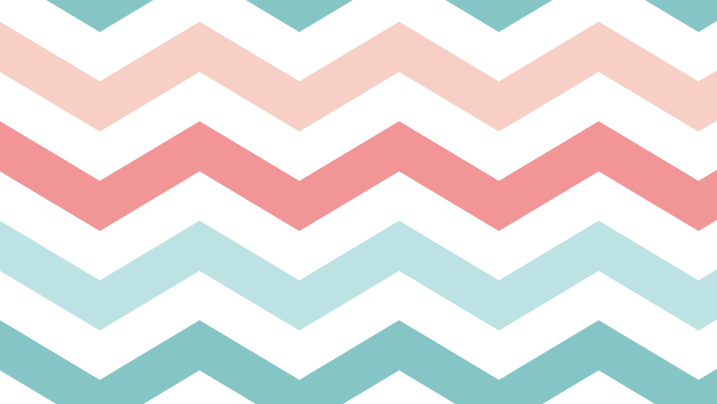 单击此处添加标题
标题
标题
标题
添加文本添加文本添加文本添加文本添加文本添加文本添加文本
添加文本添加文本添加文本添加文本添加文本添加文本添加文本
添加文本添加文本添加文本添加文本添加文本添加文本添加文本
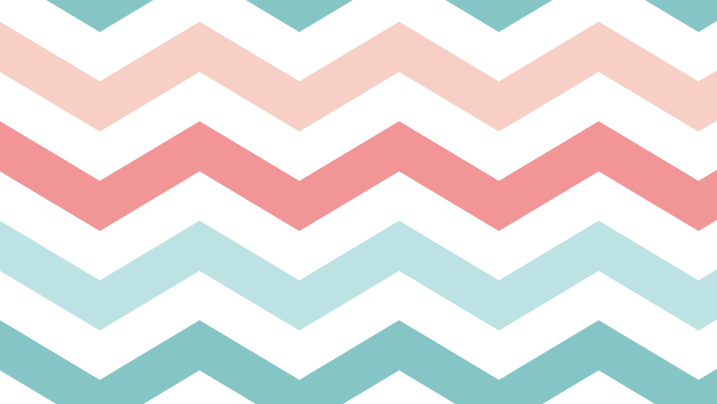 单击此处添加标题
01
03
添加标题
添加标题
01
03
添加文本添加文本添加文本添加文本添加文本添加文本
添加文本添加文本添加文本添加文本添加文本添加文本
02
04
02
04
添加标题
添加标题
添加文本添加文本添加文本添加文本添加文本添加文本
添加文本添加文本添加文本添加文本添加文本添加文本
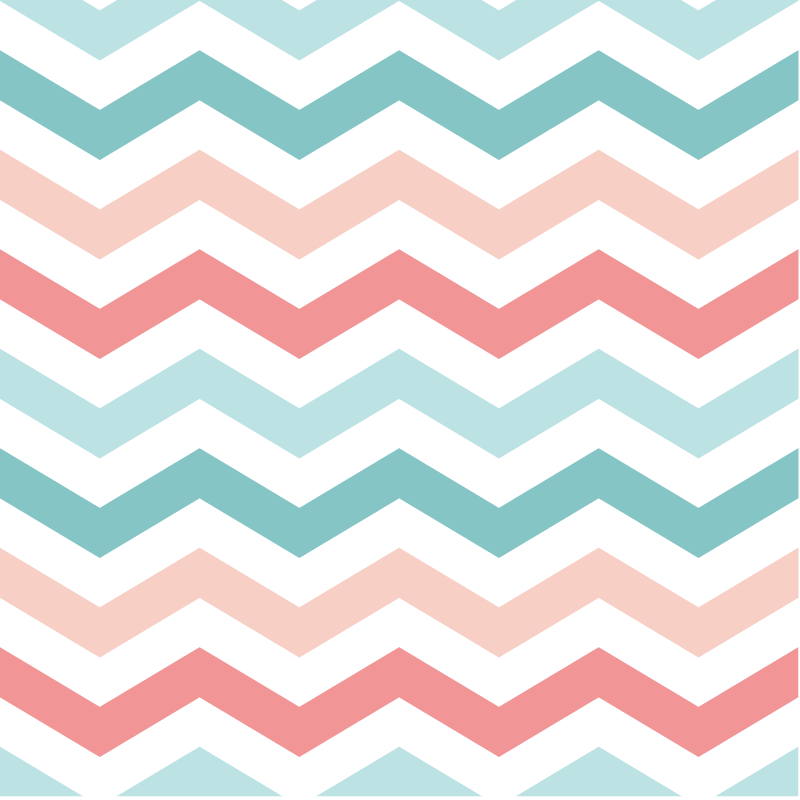 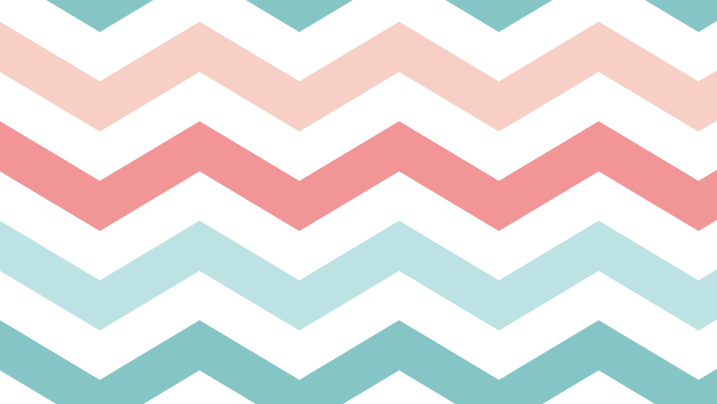 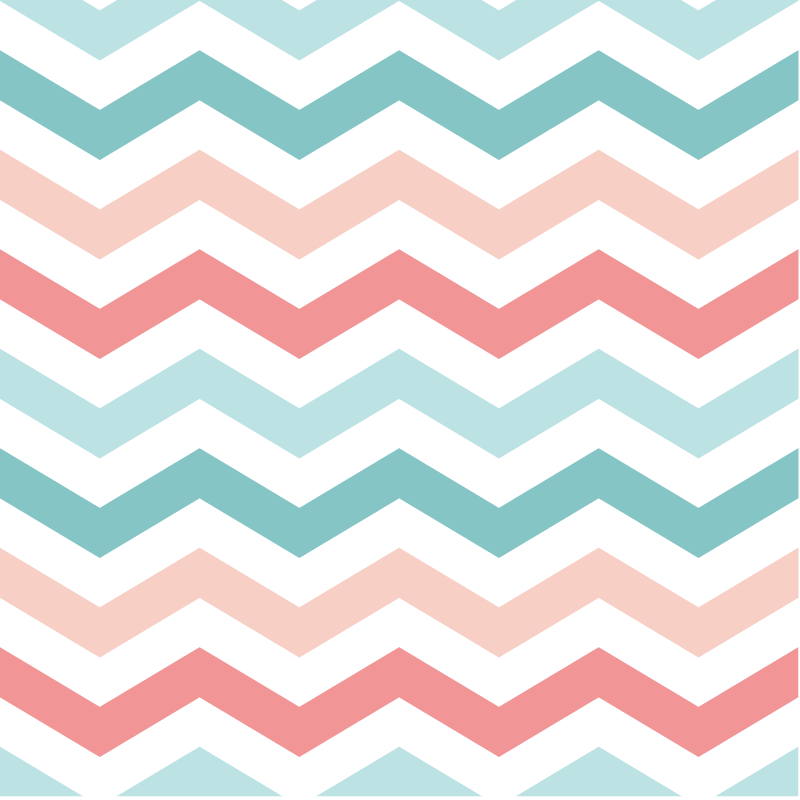 单击此处添加标题
添加标题
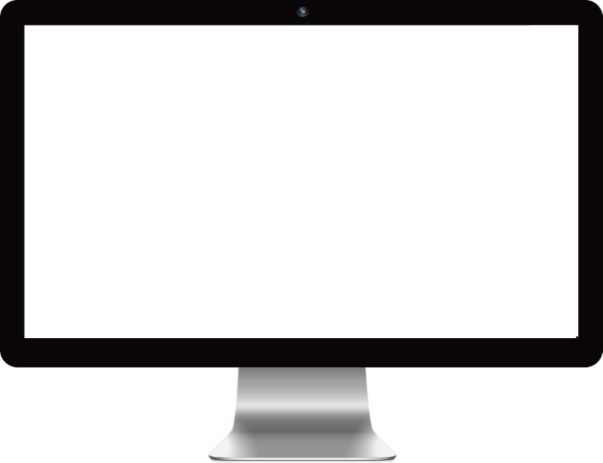 Click here to add words
Click here to add words
Click here to add words
Click here to add words
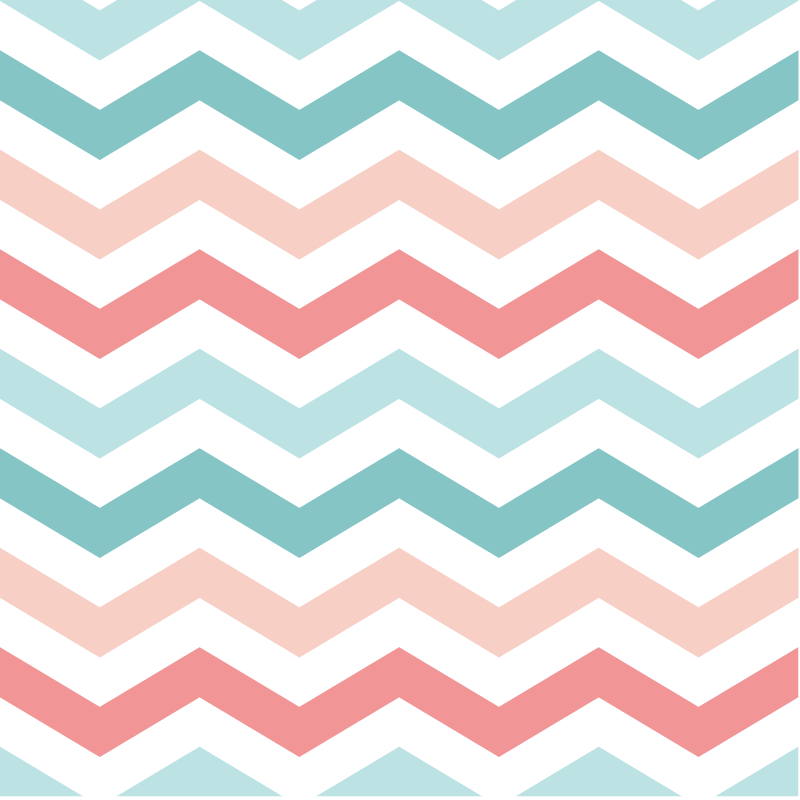 FANSIONN
PART TWO
Click here to add words Click here to add words Click here to add words Click here to add wordsClick here to add
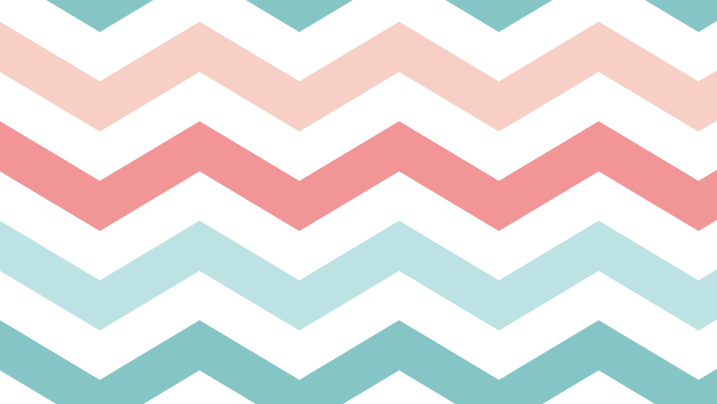 单击此处添加标题
单击此处添加文本
单击此处添加文本
单击此处添加文本
单击此处添加文本
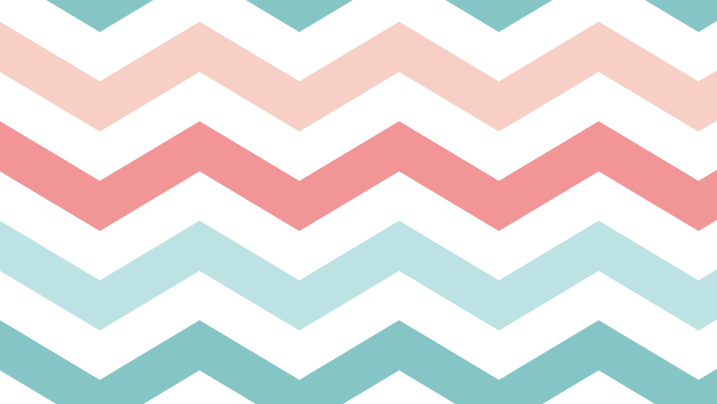 单击此处添加标题
01
03
添加标题
添加标题
添加文本添加文本添加文本添加文本添加文本添加文本
添加文本添加文本添加文本添加文本添加文本添加文本
3
1
04
02
添加标题
添加标题
2
4
添加文本添加文本添加文本添加文本添加文本添加文本
添加文本添加文本添加文本添加文本添加文本添加文本
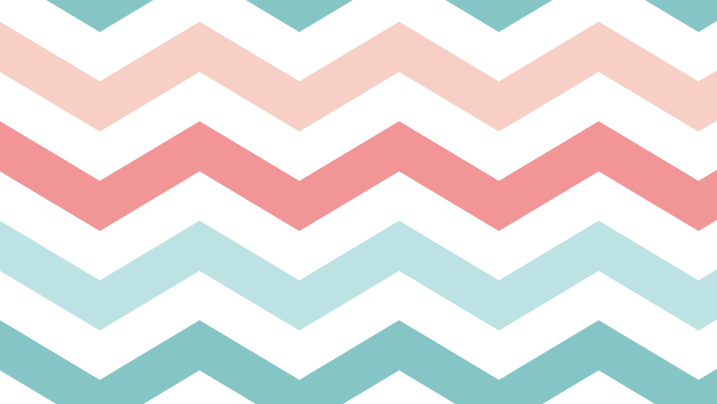 单击此处添加标题
B
02
添加标题
添加文本添加文本添加文本添加文本添加文本添加文本
01
A
添加标题
添加文本添加文本添加文本添加文本添加文本添加文本
研究成果
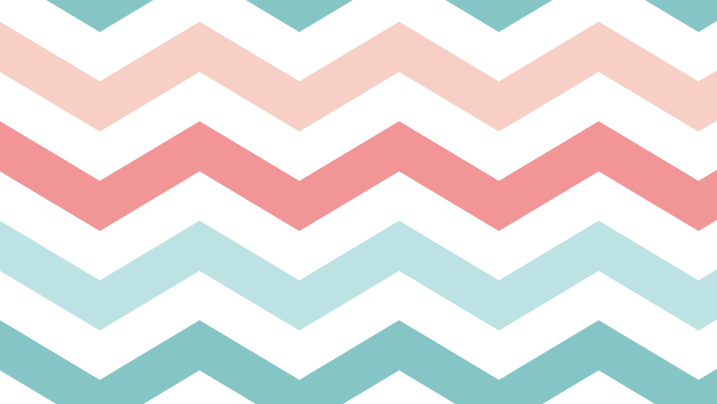 单击此处添加标题
标题
标题
添加文本添加文本添加文本添加文本添加文本添加文本
添加文本添加文本添加文本添加文本添加文本添加文本
标题
标题
添加文本添加文本添加文本添加文本添加文本添加文本
添加文本添加文本添加文本添加文本添加文本添加文本
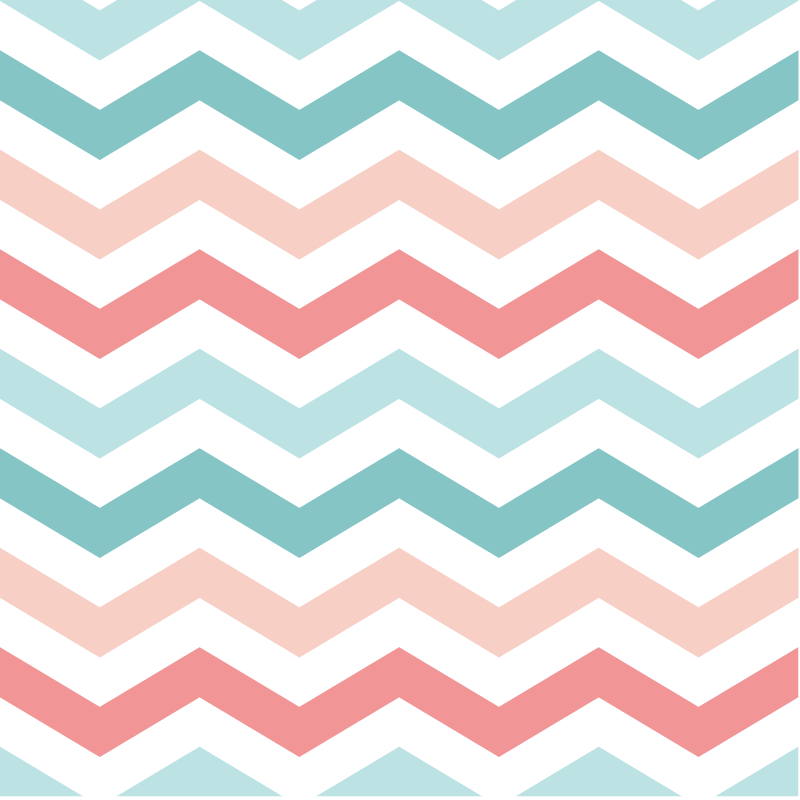 FANSIONN
PART THREE
Click here to add words Click here to add words Click here to add words Click here to add wordsClick here to add
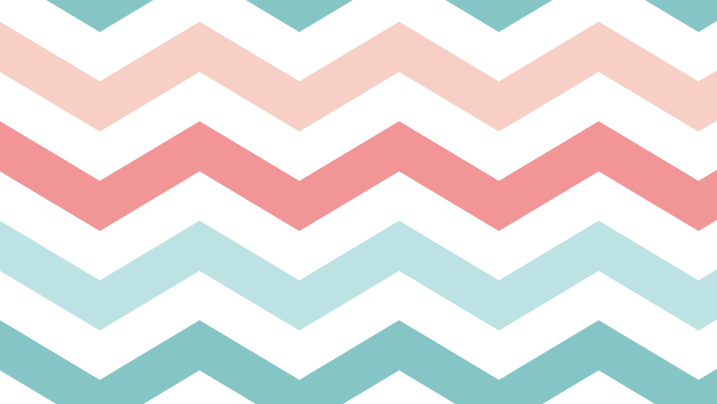 单击此处添加标题
50%
25%
40%
标题
标题
标题
添加文本添加文本添加文本添加文本添加文本添加文本添加文本
添加文本添加文本添加文本添加文本添加文本添加文本添加文本
添加文本添加文本添加文本添加文本添加文本添加文本添加文本
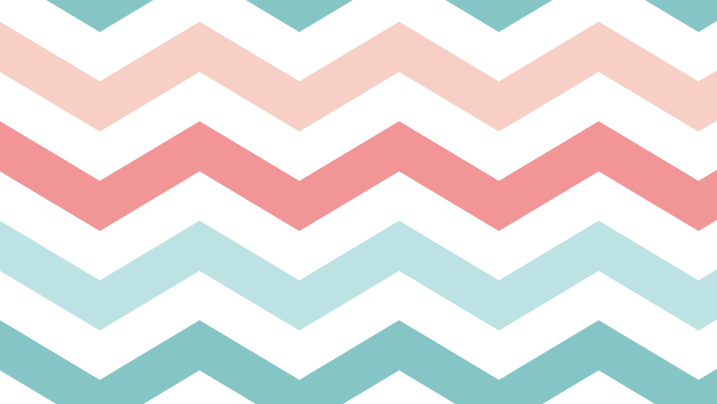 单击此处添加标题
01
添加标题
04
添加标题
添加文本添加文本添加文本添加文本添加文本添加文本
添加文本添加文本添加文本添加文本添加文本添加文本
02
05
添加标题
添加标题
添加文本添加文本添加文本添加文本添加文本添加文本
添加文本添加文本添加文本添加文本添加文本添加文本
03
06
添加标题
添加标题
添加文本添加文本添加文本添加文本添加文本添加文本
添加文本添加文本添加文本添加文本添加文本添加文本
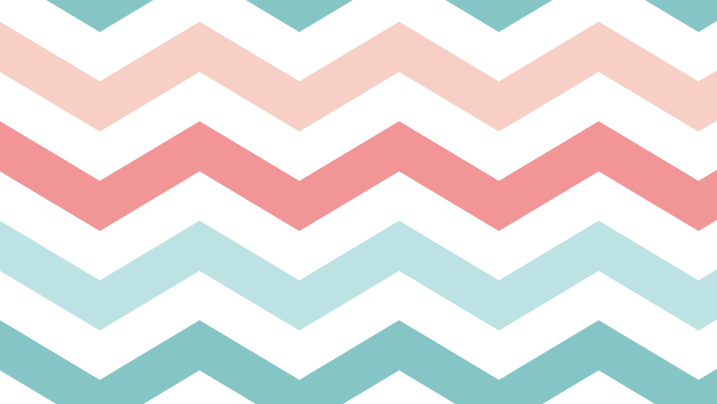 单击此处添加标题
01
添加标题
3月份
添加文本添加文本添加文本添加文本添加文本添加文本
6月份
02
添加标题
添加文本添加文本添加文本添加文本添加文本添加文本
9月份
03
添加标题
12月份
添加文本添加文本添加文本添加文本添加文本添加文本
04
添加标题
添加文本添加文本添加文本添加文本添加文本添加文本
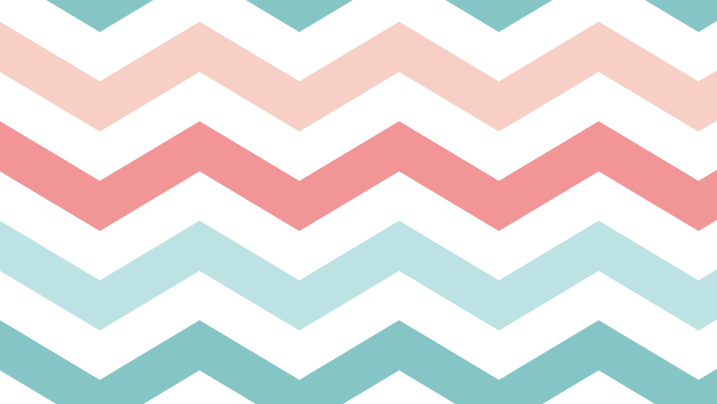 单击此处添加标题
标题
标题
单击此处添加标题
单击此处添加文本单击此处添加文本
单击此处添加文本
单击此处添加标题
单击此处添加文本单击此处添加文本
单击此处添加文本
标题
标题
单击此处添加标题
单击此处添加文本单击此处添加文本
单击此处添加文本
单击此处添加标题
单击此处添加文本单击此处添加文本
单击此处添加文本
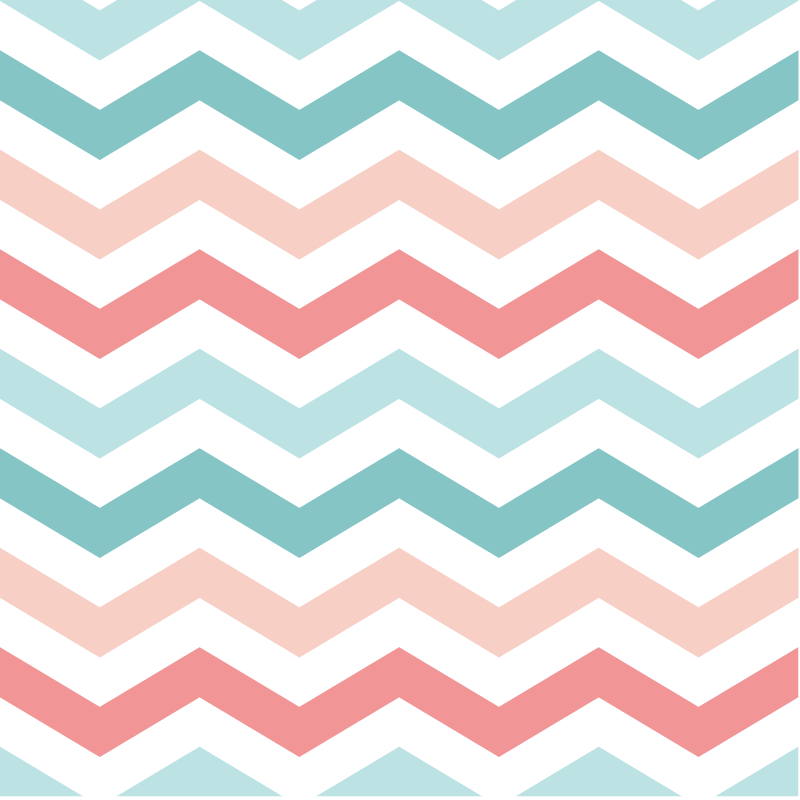 FANSIONN
PART FOUR
Click here to add words Click here to add words Click here to add words Click here to add wordsClick here to add
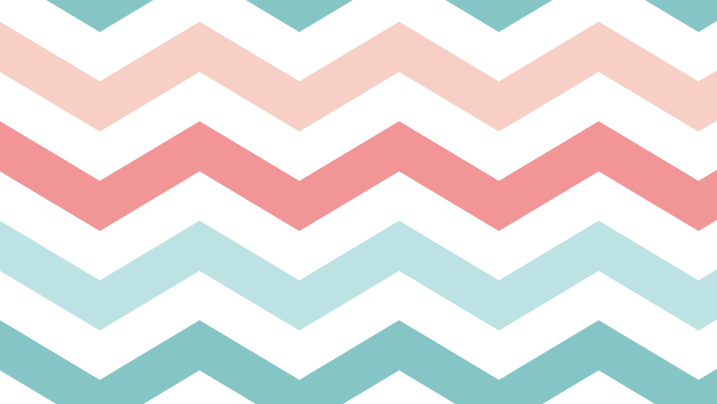 单击此处添加标题
添加标题
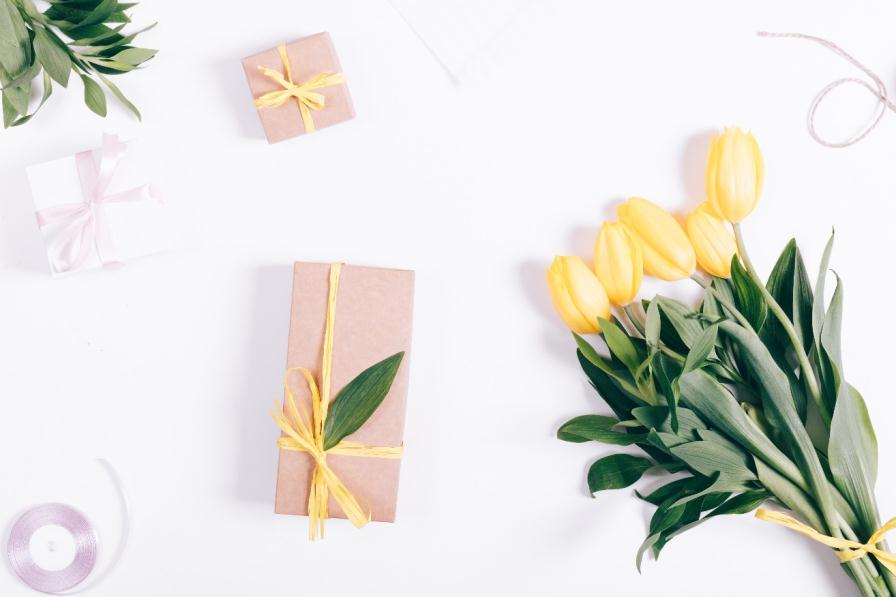 Click here to add words
Click here to add words
Click here to add words
Click here to add words
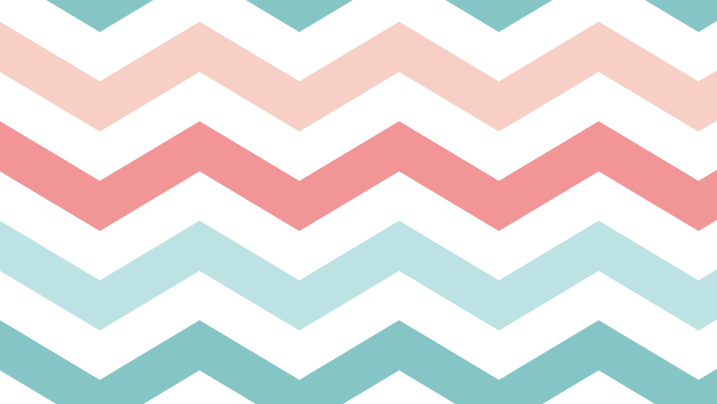 单击此处添加标题
添加标题
添加文本添加文本添加文本添加文本添加文本添加文本
1
关键词
添加标题
添加标题
2
添加文本添加文本添加文本添加文本添加文本
添加标题
3
添加文本添加文本添加文本添加文本添加文本
4
添加标题
添加文本添加文本添加文本添加文本添加文本添加文本
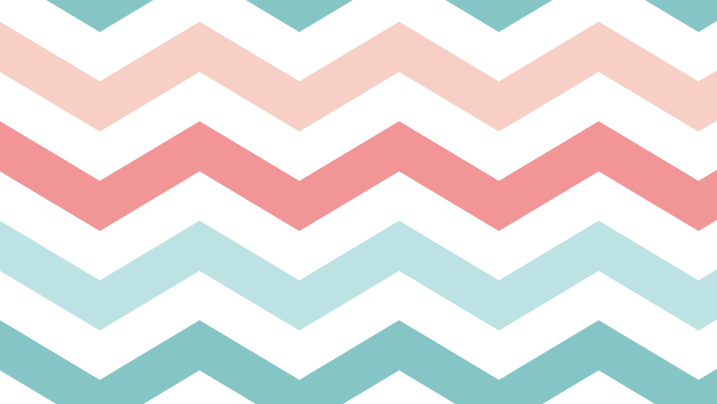 单击此处添加标题
03
添加标题
01
添加标题
添加文本添加文本添加文本添加文本添加文本添加文本
添加文本添加文本添加文本添加文本添加文本添加文本
04
添加标题
02
添加标题
添加文本添加文本添加文本添加文本添加文本添加文本
添加文本添加文本添加文本添加文本添加文本添加文本
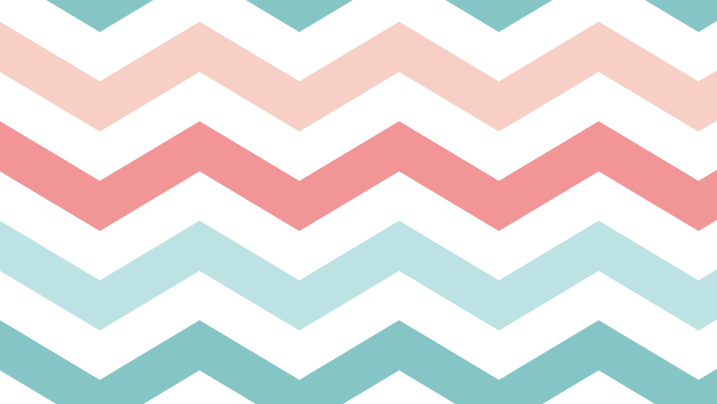 单击此处添加标题
单击此处添加标题
单击此处添加文本单击此处添加文本
单击此处添加文本
单击此处添加标题
单击此处添加文本单击此处添加文本
单击此处添加文本
A
B
添加标题
单击此处添加标题
单击此处添加文本单击此处添加文本
单击此处添加文本
D
C
单击此处添加标题
单击此处添加文本单击此处添加文本
单击此处添加文本
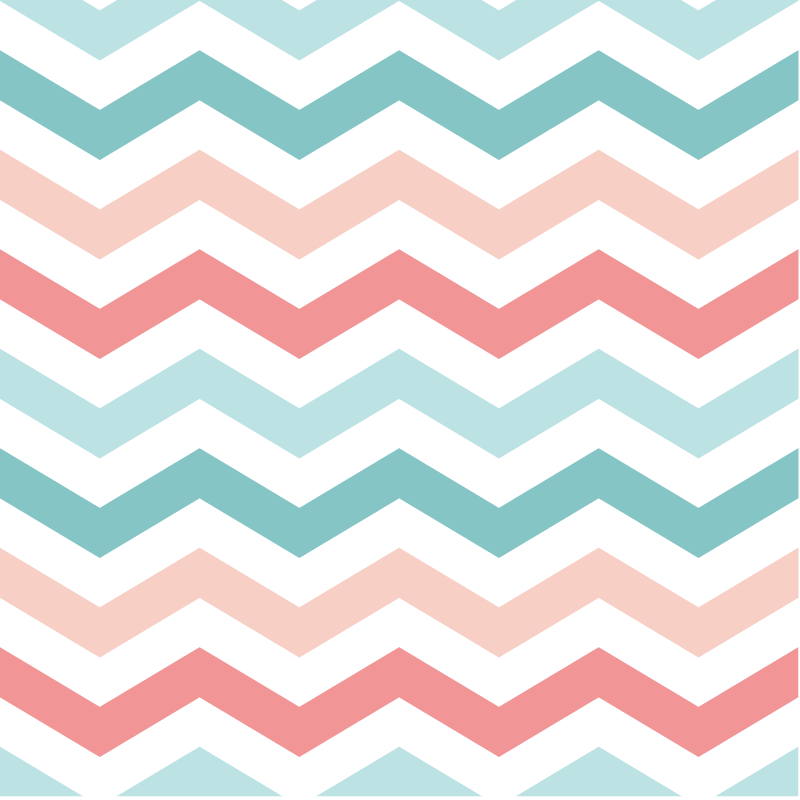 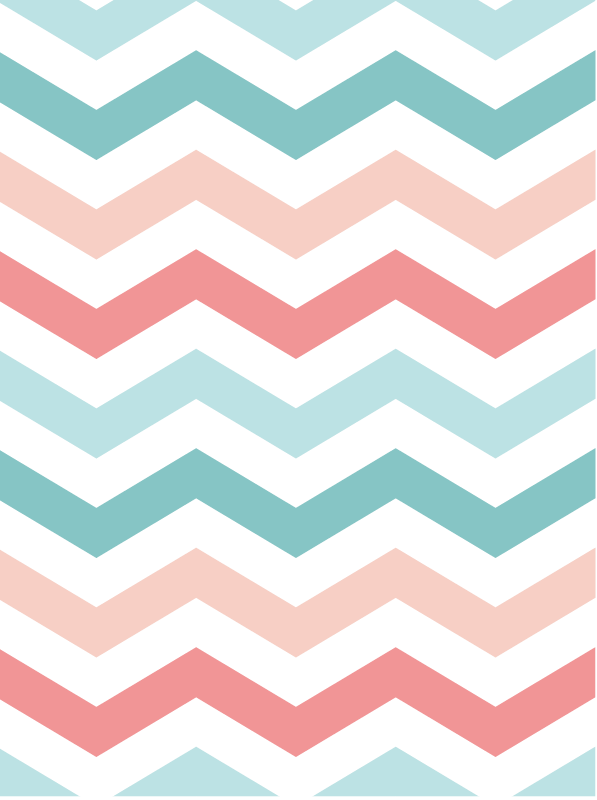 FANSIONN
谢谢您的聆听
Click here to add words Click here to add words Click here to add words Click here to add wordsClick here to add